学生支援課は以下の場所に移りました（9月2日(水)より開室いたします）
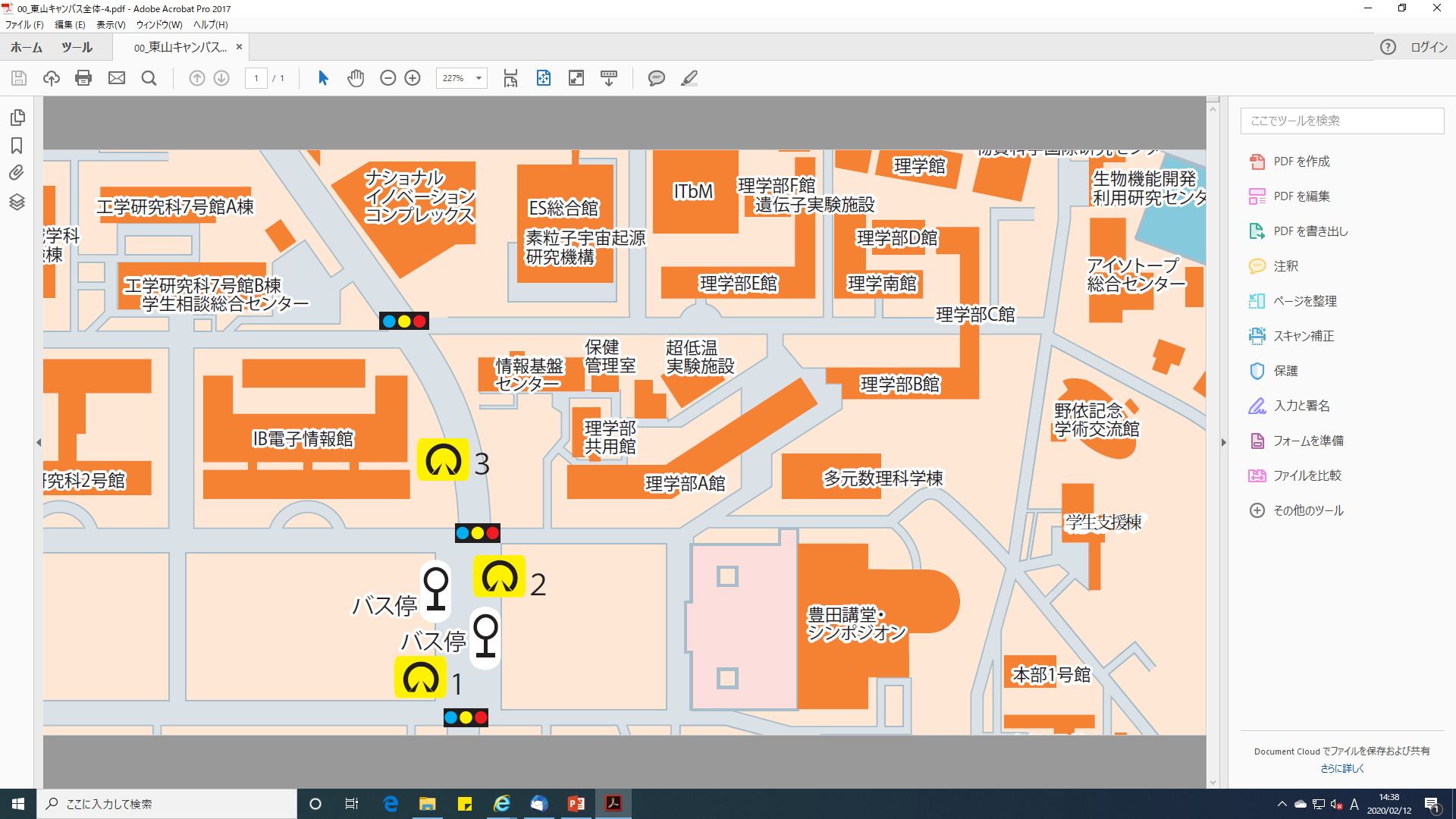